禄劝彝族苗族自治县自然资源局
行政审批公示
调整后规划设计条件
用地规模：22.31亩（最终以勘测定界面积为准）；
规划用地性质：居住兼容商业用地（商业占比27%，居住占比73%）；
用地强度规定：1.0<容积率<4.5；建筑密度<36%；绿地率>25%；建筑高度<100米；
后退红线：建筑后退禄大路不小于8米，后退南北面道路不小于6米，后退西面用地红线不小于15米；
公建配套设施：按照《昆明市城乡规划管理技术规定》执行；
交通组织规定：满足道路交通规划设计规范要求。
项目调整背景：项目原规划设计条件（2023年 2月13日通过2023年第1次规委会审议）
用地规模：22.31亩（最终以勘测定界面积为准）；
规划用地性质：居住兼容商业用地；
用地强度规定：1<容积率<4.5；建筑密度<30%；绿地率>30%；建筑限高100米；
后退红线：建筑后退禄大路不小于8米，后退南北道路不小于6米，后退西面道路不小于15米；
公建配套设施：按照规范配建养老服务设施、生鲜超市、文体、快递物流、机动车充电等公共配套设施，养老服务设施移交相关部门管理使用。按照住宅1个/户，商业0.8个/100平方米配建停车设施；
交通组织规定：满足道路交通规划设计规范要求。
备注：对以上公示项目有异议者，请在公示期限内以书面形式将意见和建议反馈到禄劝彝族苗族自治县自然资源局。（联系电话：68913475）



                         禄劝彝族苗族自治县自然资源局
                              2024年12月13日
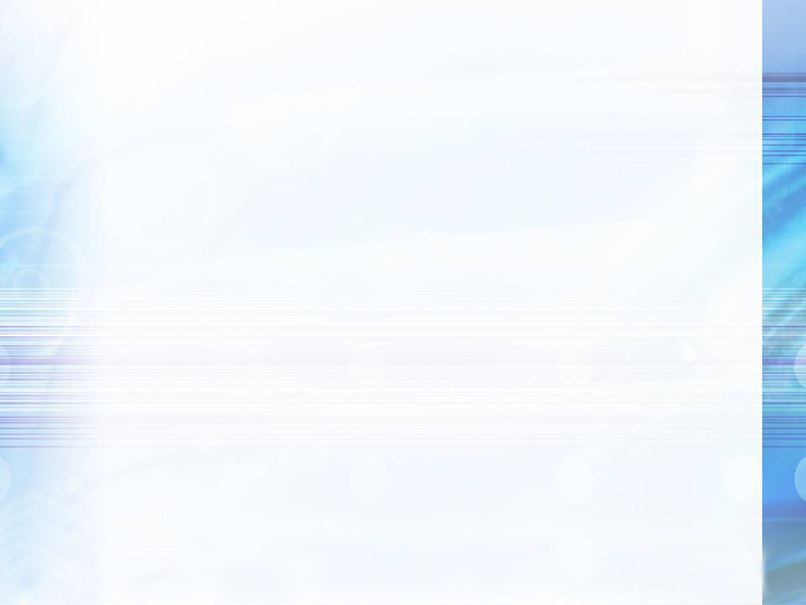 LQ-G2020T-028号地块用地规划设计条件调整
审批公示
禄劝彝族苗族自治县自然资源局   建设项目行政审批批前公示
LQ-G2020T-028号地块用地位置图
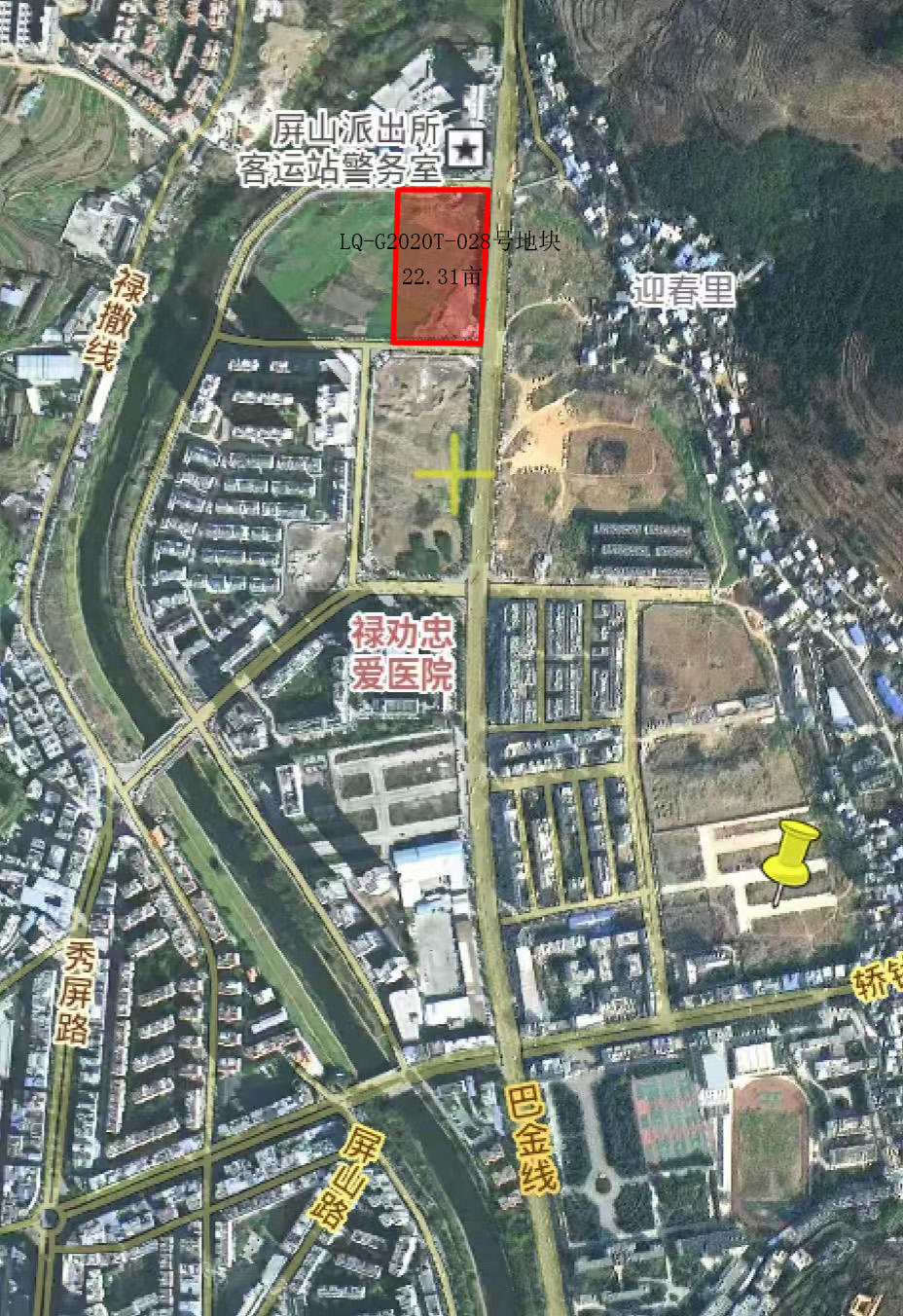 地块位置：              地块位于禄大路西侧、禄劝汽车客运站南侧，规划总用地面积22.31亩（最终以勘测定界面积为准）。备注：对以上公示项目有异议者，请在公示期限内以书面形式将意见和建议反馈到禄劝彝族苗族自治县自然资源局。（联系电话：68913475）




                         禄劝彝族苗族自治县自然资源局
                              2024年12月13日